#EdScotTLP
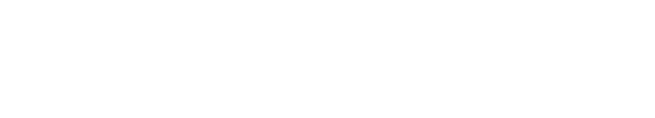 Katrina Crickett 

My Leadership Journey

Teacher Leadership Programme

 2021
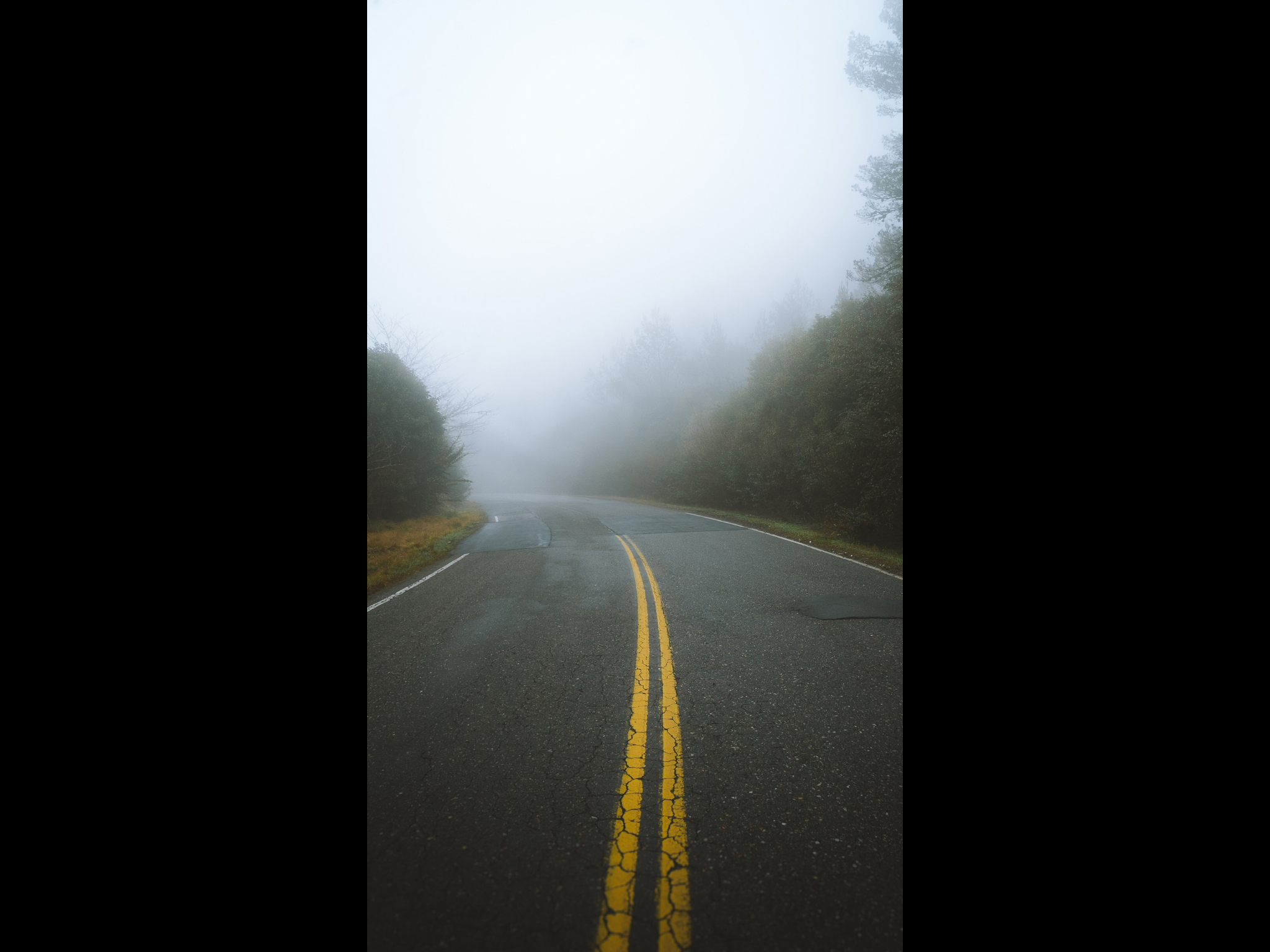 Past
[Speaker Notes: Add an image which fills this slide to represent the past in your leadership journey. You will have three minutes to share this. This image can be taken from your context (with appropriate permissions) or from the web. If sourcing your image from the web please ensure you are permitted to use it. You can do this be searching for Creative Commons images: https://search.creativecommons.org/ Or images with no copyright at all: https://pixabay.com/]
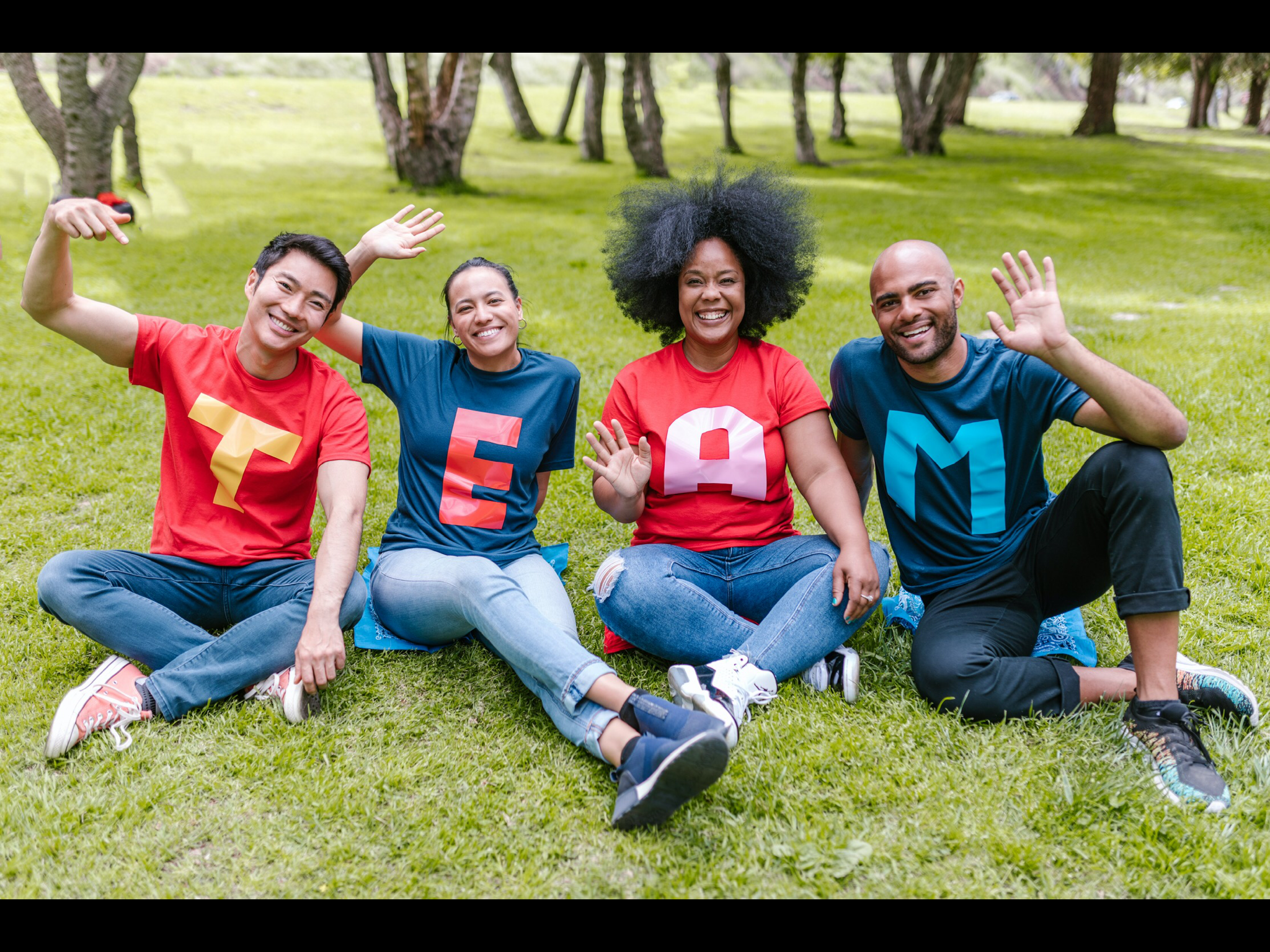 Present
[Speaker Notes: Add an image which fills this slide to represent the present in your leadership journey. You will have three minutes to share this. This image can be taken from your context (with appropriate permissions) or from the web. If sourcing your image from the web please ensure you are permitted to use it. You can do this be searching for Creative Commons images: https://search.creativecommons.org/ Or images with no copyright at all: https://pixabay.com/]
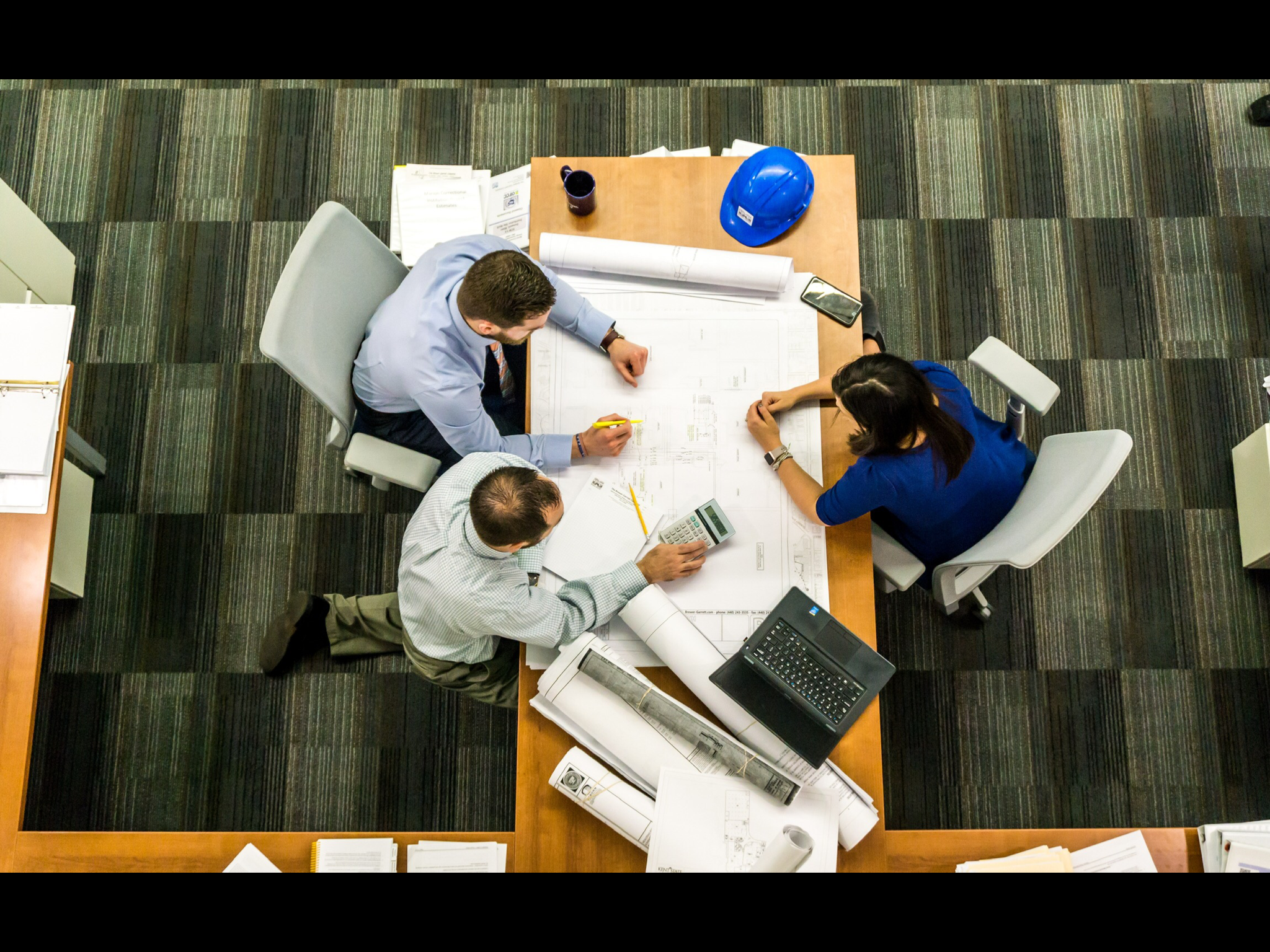 Future
[Speaker Notes: Add an image which fills this slide to represent the future in your leadership journey. You will have three minutes to share this. This image can be taken from your context (with appropriate permissions) or from the web. If sourcing your image from the web please ensure you are permitted to use it. You can do this be searching for Creative Commons images: https://search.creativecommons.org/ Or images with no copyright at all: https://pixabay.com/]